Күз айлары.
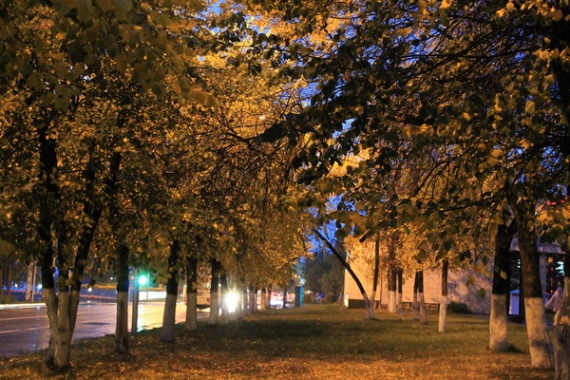 Күз айларын ата.Күзде қандай өзгерістер болады?
Қандай ағаштың жапырағы?
Құстар қайда ұшып барады?
Кузгі еңбек туралы жаз.